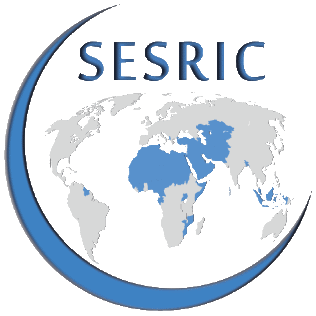 Introduction to Tourism Satellite Accounts
Akhmad Tantowi
BPS-Statistics Indonesia
Paramaribo, 9 – 11 August 2016
Role of Tourism
TOURISM deals with social, culture, politic, environment and economy.

THE ECONOMY OF TOURISM is obvious. It has enormous potential of to stimulate growth and development. As identified  in the Tourism Satellite Account, tourism and related tourism generates multiplier effects on national economy.
How does Tourism affect Economy and People?
Visitors buy goods and services
Direct effect
Increase income of, government, 
households, business, etc..
Increase demand for 
goods and services
Indirect effect
Increase production of
 goods and services
Increase employment, compensation, profit
International Tourism, 2015
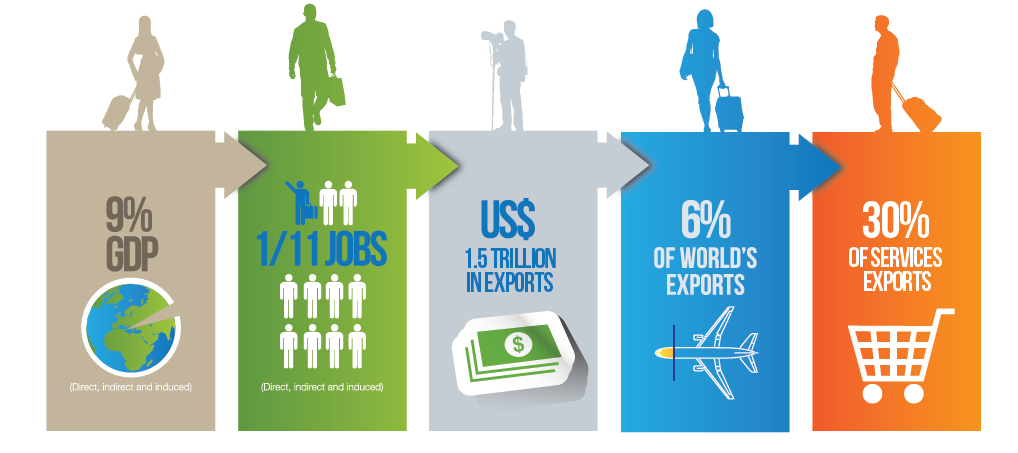 Source: UNWTO Tourism Highlights, 2015 edition
The measurement of the economic impacts of tourism
Tourism generates directly and indirectly an increase in economic activity in the places visited, mainly due to demand for goods and services that need to be produced and provided
The objective of economic impact studies is to measure economic benefits, that is, the net increase in the wealth of residents resulting from tourism, measured in monetary terms. 
The change in wealth might occur not only through increased flows of income to households, but also through the change in net worth induced by the change in market value (positive or negative) of existing assets, both produced and non-produced, as a response to the induced change in demand for such types of assets.
Tourism Effect
In terms of input-output analysis, three different types of effects are defined:
The direct effects take into account only the immediate effects of the additional demand on production processes and supply of goods and services in terms of additional goods and services, and additional value added and its components. The TSA only makes it possible to measure the direct effects of consumption on output and value added of tourism industries and other industries serving them (TDGVA and TDGDP).
The intermediate inputs or capital goods need to be produced or imported, induces a chain of additional demand for different factors of production (that is, inputs, labour, and capital). This chain of effects that enables the activities directly serving visitors is called the indirect effects of visitor demand
In addition, the increase of income distributed to the labour force and to the owners of productive capital resulting from incremental visitor demand generates increased demand for goods and services through a rise in household consumption. This additional demand generates a chain of induced effects on a great variety of goods and services.
Methods used to estimate indirect and induced effects of tourism
Models based on Input-output analysis
By using an input-output table, it is possible to express the technical relationship between output by product or activity (at basic price) and intermediate consumption (at purchasers price) by product or activity.
Computable general equilibrium (CGE) models
Although based on similar types of data and assumptions, CGE models are designed to relax some of the constraints inherent in input output models, in particular price variation constraints.
Multipliers
Both procedures are technically complex and have enormous information needs. For this reason, analysts sometimes use exogenous multipliers (estimated from other economies or regions) that convert the value of tourism consumption (total or by product categories) into estimates of the indirect and induced effects.
Historical Background
In September 1999, an UNWTO–OECD–Eurostat intersecretariat working group was created with the object of establishing a common conceptual framework for the development of the methodological design of the TSA
The United Nations Statistical Commission endorsed the draft document, as amended, which constitutes the content of the Tourism Satellite Account: Recommended Methodological Framework 2000.
The TSA: RMF 2008 is basically an update that takes into account the IRTS 2008, the updates of other macroeconomic-related frameworks, and the experience of member countries in implementing the TSA.
The main differences between the TSA: RMF (2000) and the present 2008 update refer basically to the clarification of the concepts of tourism expenditure and tourism consumption, that of the treatment of goods acquired by visitors, and proposals for taking into consideration new forms of vacation home ownership as well as the meetings industry.
8
Overview
Tourism as a demand-side phenomenon refers to the activities of visitors and their role in the acquisition of goods and services. 
It can also be viewed from the supply side, and tourism will then be understood as the set of productive activities that cater mainly to visitors.
In order to ensure that the compilation of the integrated tourism statistics is in line with the compilation practices of other economic statistics, it was decided that it shall be further aligned with the updated System of National Accounts 2008 (SNA 2008)
9
Overview (1)
The setting up of the TSA consists 
in analysing in detail all the aspects of demand for goods and services which might be associated with tourism, 
in establishing the actual interface with the supply of such goods and services within or outside the economy of reference and 
in describing how this supply interacts with other economic activities, 
using the supply and use tables as a reference.
The Tourism Satellite Account: Recommended Methodological Framework 2008 (TSA: RMF 2008) builds upon this consistency and provides an additional resource to link tourism statistics to the standard tables of the SNA 2008
10
Types of satellite accounts
1
Detailed without expansion of framework
EX. Tourism, health, education, etc..
Satellite
Accounts
SNA
Satellite
2
Expansion of SNA framework
EX: environment, household, human resources, etc..
SNA
Accounts
11
The Complete Tourism Satellite Account
Macroeconomic aggregates that describe the size and the direct economic contribution of tourism, such as TDGVA and TDGDP, consistent with similar aggregates for the total economy and for other productive economic activities and functional areas of interest;
Detailed data on tourism consumption, a more extended concept associated with the activity of visitors as consumers, and a description of how this demand is met by domestic supply and imports, integrated within tables derived from supply and use tables which can be compiled both at current and constant prices;
Detailed production accounts of the tourism industries, including data on employment, linkages with other productive economic activities and gross fixed capital formation;
Link between economic data and non-monetary information on tourism, such as number of trips (or visits), duration of stay, purpose of trip, modes of transport, etc., which is required to specify the characteristics of the economic variables.
12
The TSA Analysis
The TSA is mainly descriptive in nature and does not include any measurement of the indirect and induced effects of tourist consumption on the economic system as a whole.
It means that the impact of tourism on the economy is not fully reflected in the TSA tables and must therefore be measured and analysed using other means. 
This can be done for instance using input-output or computable general equilibrium models based on the Tourism Satellite Account or other modelling instruments which allow for comprehensive tourism impact analysis
13
TSA Perspectives
The TSA: RMF 2008 should be considered from two different perspectives:
As a statistical tool that complements those concepts, definitions, aggregates and classifications already presented in the IRTS 2008 and articulates them into analytical tables which provide elements for comparing estimates between regions, countries or groups of countries. These elements are also comparable with other internationally recognized macroeconomic aggregates.
As the framework gives guidance for countries in the further development of their system of tourism statistics, the main objective being the completion of the TSA, which could be viewed as a synthesis of such a system.
14
Tourism activities
Form of Tourism & Categories of Tourism Consumption
16
Form of Tourism & Categories of Tourism Consumption (cont.)
17
Classification
One of the most important issues that can be addressed with tourism statistics is the description and measurement of the role of tourism in the supply of goods and services.
The IRTS 2008 presents important new developments concerning the identification of products (tourism characteristic and connected products and other consumption products) and tourism industries using internationally approved classifications of products, CPC Ver. 2) and of productive activities, the ISIC Rev. 4.
18
Classification of Products for Tourism
19
Classification of Products ... (Contd.)
20
Tourism characteristic products are those that satisfy one or both of the following criteria:
Tourism expenditure on the product should represent a significant share of total tourism expenditure (share-of-expenditure/demand condition);
Tourism expenditure on the product should represent a significant share of the supply of the product in the economy (share-of-supply condition). This criterion implies that the supply of a tourism characteristic product would cease to exist in meaningful quantity in the absence of visitors.
In the case of tourism connected products, their significance within tourism analysis for the economy of reference is recognized although their link to tourism is limited worldwide. Consequently, lists of such products will be country specific
Classification of Products ... (Contd.)
21
Tourism characteristic activities?
Tourism characteristic activities are those that typically produce tourism characteristic products.
The industries in which the principal activity is tourism characteristic will be called tourism industries
22
Tourism characteristic consumption products/ activities
23
Tourism characteristic consumption products/activities
24
The Tables
The 10 tables that make up the TSA are derived from and related to the supply and use tables of the SNA 2008
At a minimum, in order to speak of a satellite account, the TSA must include a detailed presentation of supply and consumption in terms of goods and services acquired by visitors (tables 1-4) and of the industries that produce them (table 5) as well as their components, as this constitutes the core of the TSA system (table 6)
The recommended valuation principles are the same as those of the SNA 1993, that is, production should be valued at basic prices and consumption and use at purchasers’ prices
25
The Tables (Contd.)
Tables 1, 2 and 3: Tourism expenditure, according to forms of tourism by products and classes of visitors
Table 1 focuses on inbound tourism
Table 2 on domestic tourism 
Table 3 on outbound tourism
Table 4 Internal tourism consumption, internal tourism expenditure and other components of tourism consumption, by products
Table 5 Production accounts of tourism industries and other industries (at basic prices)
Table 6 Domestic supply and internal tourism consumption, by products (at purchasers’ prices)
26
The Tables (Contd.)
Table 7 Employment in the tourism industries
Table 8 Tourism gross fixed capital formation of tourism industries and other industries
Table 9 Tourism collective consumption, by product and level of government
Table 10 Non-monetary indicators
27
Aggregates
Main aggregates:
Internal tourism expenditure;
Internal tourism consumption;
Gross value added of tourism industries (GVATI);
Tourism direct gross value added (TDGVA);
Tourism direct gross domestic product (TDGDP).
28
INDONESIA TSA
INTER-INSTITUTIONAL PLATFORM
Statistics-Indonesia (BPS)
Compiling tourism statistics
Compiling I-O table and national/regional accounts 
Ministry of Tourism (MoT)
Organizing the primary data sources
Central Bank of Indonesia (BI)
Compiling balance of payments
30
DATA SOURCES
Administrative Record for Inbound and Outbound Tourist
Number of foreign visitors and Indonesian residents going abroad
Prepared by Immigration Offices

Passenger Exit Survey (PES)
Average expenditure and consumption pattern of inbound tourist
Conducted by MoT
Number of sample around 17,000 respondents
31
DATA SOURCES (Contd.)
Domestic Tourist Survey
Estimate number of domestic tourist (conducted by BPS every year)
Average expenditure and consumption pattern of tourist (conducted jointly by BPS dan MoT every three year)
Latest survey was in 2014

Outbound Survey
Average expenditure of outbound tourist
Conducted by MoT
32
DATA SOURCES (Contd.)
Indonesian I-O Table, 2000 (updating) 
Latest updating one is in 2008
Now BPS is compiling Table I-O 2010 (still in progress)
Problems: supply side of tourism sector is not fit with the sectoral I-O table

Other sources
Secondary data: investment, labor force and tourism promotion
33
INFORMATION ON I-TSA COVER
Economic profile of tourism sector
Tourist expenditure structure and its magnitude
Structure of tourism related sector
Structure of employment and its share on national labor force
Contribution of tourism sector on national economy
34
ECONOMIC IMPACT OF TOURISM
Use I-O model to measure economic impact of tourism
Expenditures (tourists, capital formation and tourism development made by government and private) treated as final demand in I-O framework
Each expenditure is reclassified following sectoral I-O classification
Economic impact:
Impact of tourism in generating sectoral value of production, GDP, wages & salaries, indirect taxes and sectoral employment
35
Table 1. The economic impact of tourism sector, 2013 
(trillion Rp)
36
ECONOMIC IMPACT OF TOURISM, 2013
37
Economi Impact
I-O Multiplier Matrix
Inbound tourism consumption (129,75)
TABLE I-O 2008 UPDATING
Impact on goods and services prod (790,01)
4,32 %
Domestic tourism consumption (177,84)
Total National Product (18.280,75)
Impact on GDP (365,02)
4,02 %
Outbound tourism consumption (pre+post) (5,88)
GDP
(9.083,97)
8,52 %
Impact on workers (9,61)
Total workers (112,76)
Tourism investment (121,30)
4,15 %
Total worker conpent (2.850,39)
Impact on wage/salary (118,34)
Gov exp on tourism sector (7,12)
Impact on indirect tax (13,26)
3,93 %
Total Tax (337,63)
Indonesia Tourism Economic Impact, 2013
in trillion rupiahs, except worker in million persons
38
THANK YOU
Terima Kasih
MATUR NUWUN